Mein Wille gescheheBehandlung im Voraus planen –ein neues Konzept der PatientenverfügungFreia Brix-Bögge                     Ethikberaterin, Trainerin und Gesprächsbegleiterin                                Advanced care planing (ACP) Deutschland -                                Behandlung im Voraus Planen (BVP),                                 Dialogprozessbegleiterin
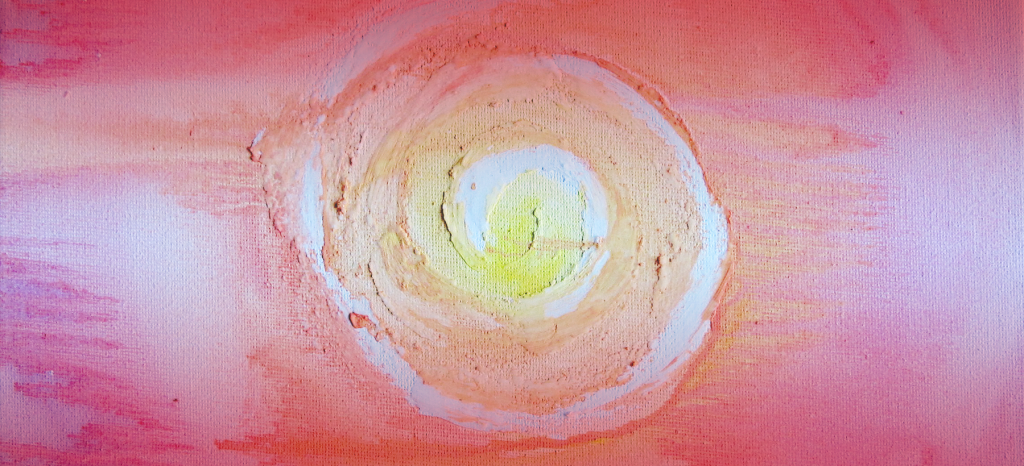 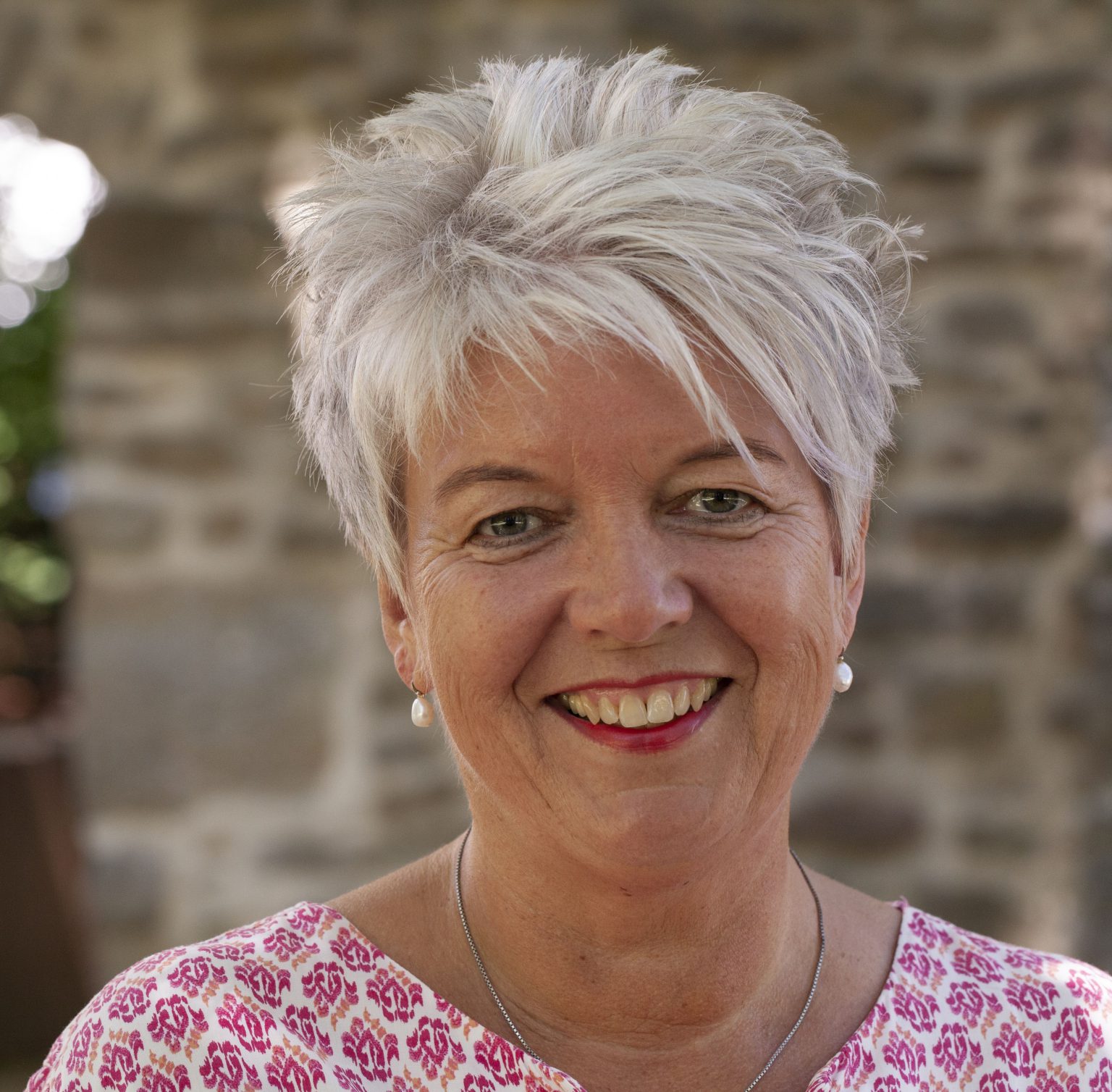 https://dialogreich.de
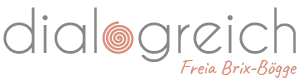 Worum geht es?
Manchmal wissen wir nicht, welche medizinische Behandlung am besten     für das Wohl eines Menschen ist. Was hätte ein Mensch gewollt, der sich nicht mehr äußern kann? Das medizinisch Mögliche ist nicht immer das,    was der Mensch möchte und manchmal wissen wir von den persönlichen Lebenszielen eines Menschen nicht viel, weil er sich krankheitsbedingt     nicht mehr äußern kann.  

Bei dem Konzept Behandlung im Voraus Planen wird im Rahmen einer Patientenverfügung der Wille des Betroffenen über die Versorgung in gesundheitlichen Krisen durch Gespräche vorsorglich in Erfahrung     gebracht, dokumentiert und berücksichtigt, wenn die Person nicht mehr entscheidungsfähig ist.

Vielleicht haben meine Ausführungen neugierig gemacht und es besteht     der Wunsch nach mehr Information.                                                                 Dann freue ich mich auf eine Begegnung beim einem                            Zoom-Meeting  am 29. November um 18:00 Uhr.
Veranstaltungssteckbrief